OBHAJOBA BAKALÁŘSKÉ PRÁCE
RODINNÝ DŮM V PASIVNÍM STANDARDU

Autor: Petr Greš
Vedoucí práce: doc. Dr. Ing. Luboš Podolka

České Budějovice, červen 2023
Motivace pro výběr tématu
Cíl práce
Výzkumné otázky
Metodika práce
Výsledky
Otázky vedoucího práce a oponenta
Závěr
Motivace pro výběr tématu
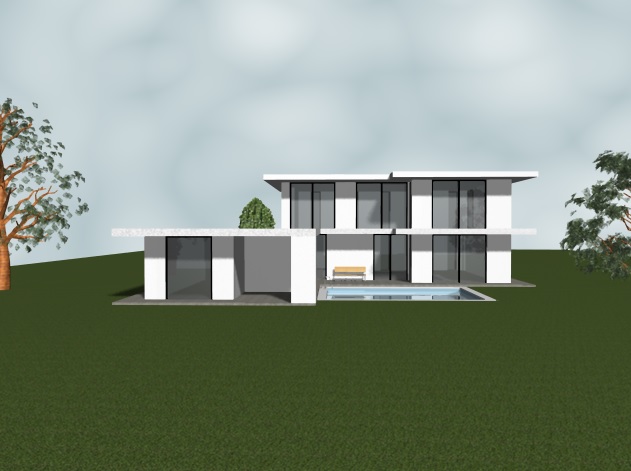 2. Cíl práce
Zpracování:
 architektonické studie a 
projektové dokumentace 

ke stavebnímu povolení pro novostavbu rodinného domu 
v pasivním standardu.
3. Výzkumné otázky
Otázka č. 1: Porovnání zdících systémů vhodných pro RD
Otázka č. 2: Porovnání stropních konstrukcí vhodných pro RD
4. Metodika práce
Multikriteriální analýza = porovnání alternativních řešení podle kvantitativních a kvalitativních kritérií.
Zdící systémy
 Součinitel prostupu tepla 
 Pevnost v tlaku
 Protipožární odolnost
 Vážená zvuková neprůzvučnost
 Cena 
 Rychlost výstavby
Stropní konstrukce
 Součinitel prostupu tepla 
 Zvuková neprůzvučnost
 Kročejová neprůzvučnost
 Protipožární odolnost
 Cena 
 Rychlost výstavby
5. Výsledky
Zdící systémy
1. Iglubrick
2. Porotherm 50T Profi
3. Heluz Family 2in1
4. Ytong Lambda YQ HL 500
Stropní konstrukce
1. Stropní panely Spiroll
2. Strop Ytong Klasik
3. Železobetonová stropní konstrukce
4. Keramický strop Porotherm
6. Otázky vedoucího práce a oponenta
Otázka vedoucího práce: 
Je vámi použitá metoda multikriteriálního hodnocení variant objektivní či subjektivní?
6. Otázky vedoucího práce a oponenta
Otázky oponenta:
Bude zdivo Iglubrick vhodné i na patrové RD?
 Jak jsou ve vybraném systému řešeny otvory v nosných konstrukcích?
 Jak budou ukládány stropní panel typu spiroll na zdivo Iglubrick?
 Docílí se skutečně klasickým ŽB stropem větší prostorově flexibility (méně podpůrných konstrukcí) než při užití předepjatých panelů typu Spiroll, jak je uvedeno v diskuzi ke stropním systémům?
7. Závěr
DĚKUJI ZA POZORNOST.